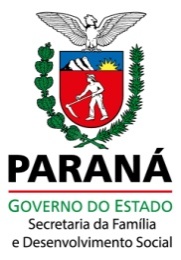 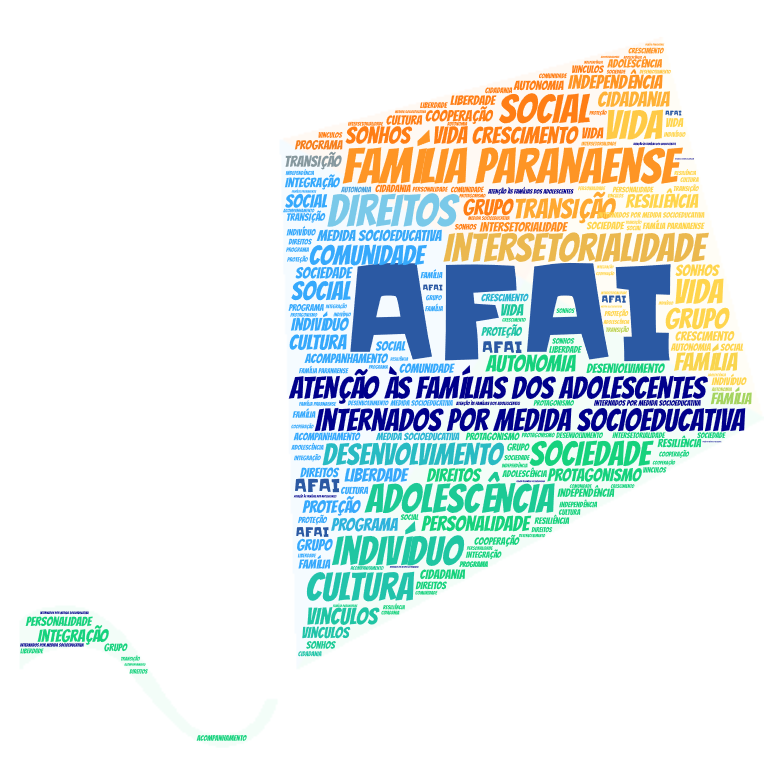 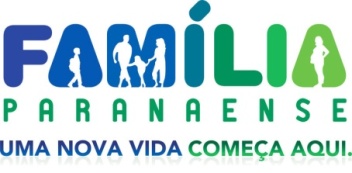 Programa Família Paranaense
O Família Paranaense é uma estratégia que tem como atribuição primordial o acesso às políticas públicas por meio da articulação de várias áreas dos governos estadual e municipal e com outros setores da sociedade, para promover o protagonismo, a proteção e a emancipação das famílias que vivem em situação de alta vulnerabilidade social em todo o Estado.
Programa Família Paranaense
Objetivo

		Estabelecer uma rede integrada de proteção às famílias, com o objetivo de promover a melhoria das condições de vida daquelas que estão em maior grau de vulnerabilidade social, por meio da oferta de um conjunto de ações intersetoriais planejadas, conforme a necessidade de cada família e a especificidade do território onde ela reside.
Programa Família Paranaense
PÚBLICO-ALVO 
		Famílias em situação de alta vulnerabilidade social, conforme o Índice de Vulnerabilidade das Famílias do Paraná (IVF-PR). 
AFAI 
	Famílias com adolescentes em cumprimento de medida socioeducativa de internação ou até um ano desinternado.
AFAI
O público-alvo prioritário da modalidade AFAI são as famílias que possuem adolescentes internados ou recentemente desinternados. No entanto, conforme Deliberação 082/2015 do CEDCA, outras famílias podem ser beneficiadas com a inclusão na modalidade, dentro da seguinte priorização:
 
1º – Famílias com adolescente internado;
2º – Famílias com adolescente recentemente desinternado;
3º – Famílias com adolescente em regime de semiliberdade;
4º – Famílias com adolescente em cumprimento de LA ou PSC;
5º – Famílias com adolescente em situação de violação de direitos.
Todas as famílias acompanhadas devem ser inscritas no Cadastro Único. Caso a família não possua Cadastro Único ou opte por não ser inscrita, ela não será visualizada no Sistema e não haverá como contabilizá-la na meta municipal.
Modalidades do Programa Família Paranaense
Programa Família Paranaense
META DOS MUNICÍPIOS
		Ao aderir ao programa Família Paranaense, o município, em pacto com o Estado, se compromete a incluir e acompanhar um determinado número de famílias.

AFAI
	A meta do município AFAI é estabelecida conforme deliberação de adesão do CEDCA/PR.
Programa Família Paranaense
ARRANJO DE GESTÃO

		O programa foi construído de maneira intersetorial, articulando redes, por meio da constituição e da implantação de quatro níveis de Comitês de Gestão Intersetorial. 
		Ao aderir ao Programa, o município se compromete a instituir os Comitês Municipal e Local.
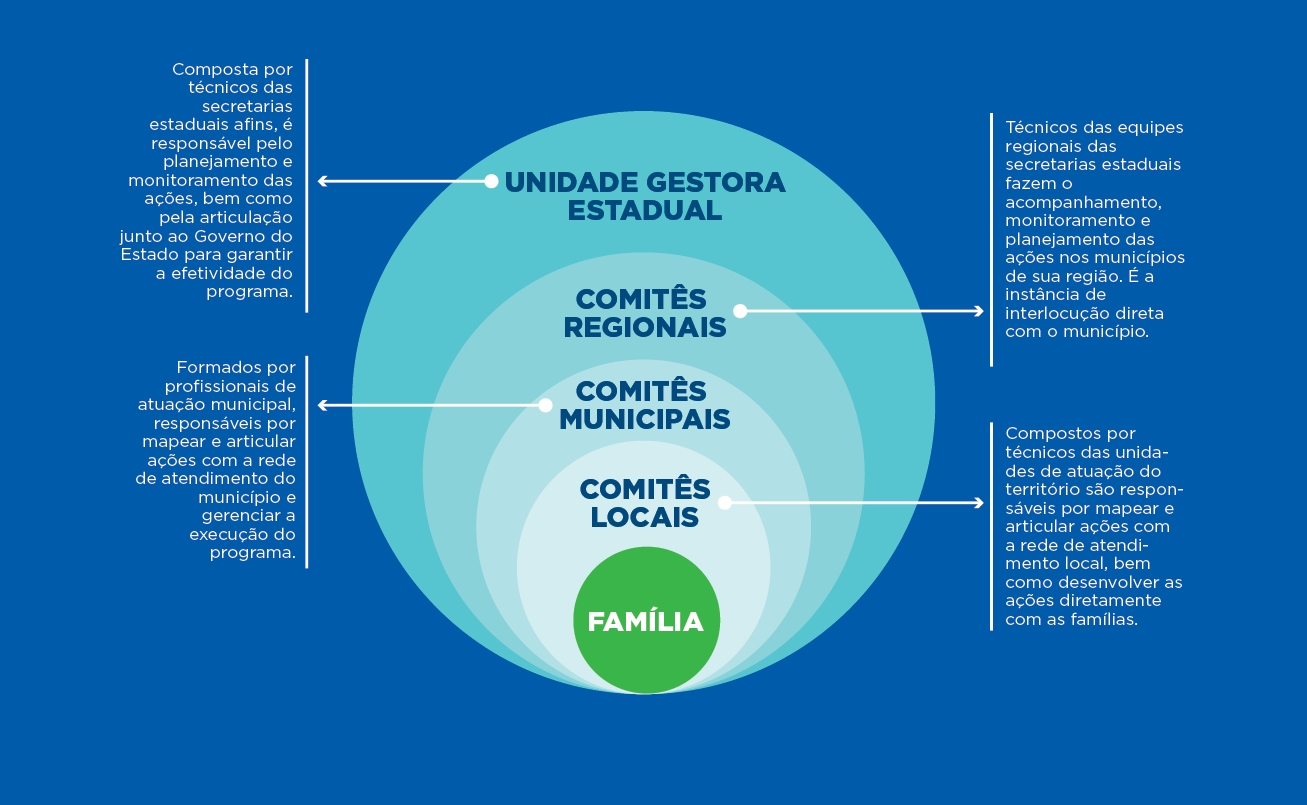 Programa Família Paranaense
Lei Estadual nº 17.734/2013 – art. 8º
Comitê Municipal e Local
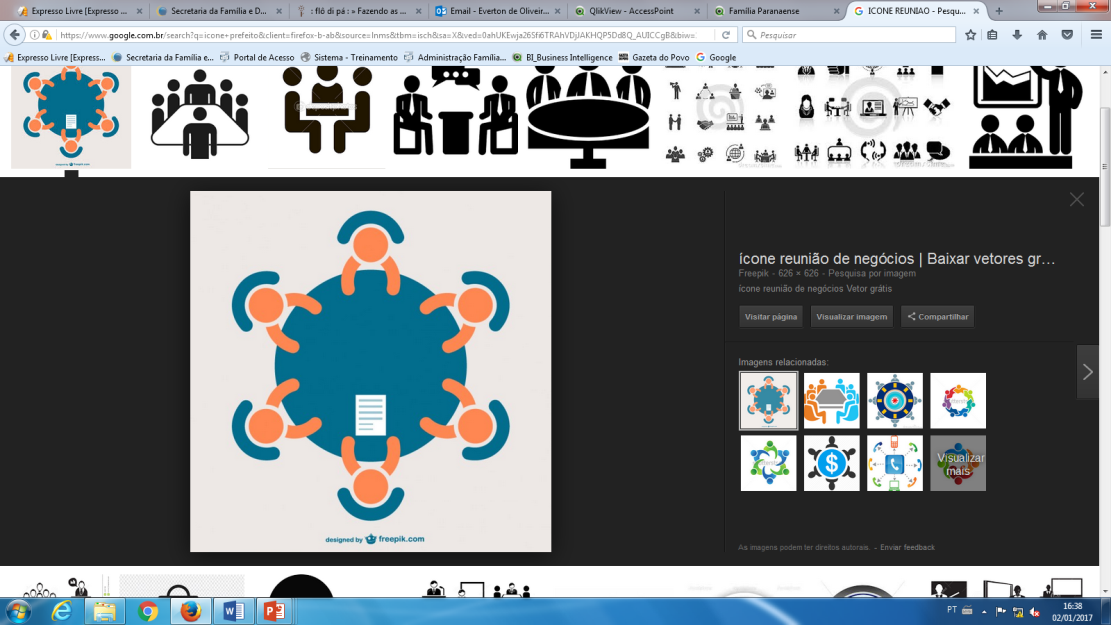 COMITÊ MUNICIPAL
(Gestão)
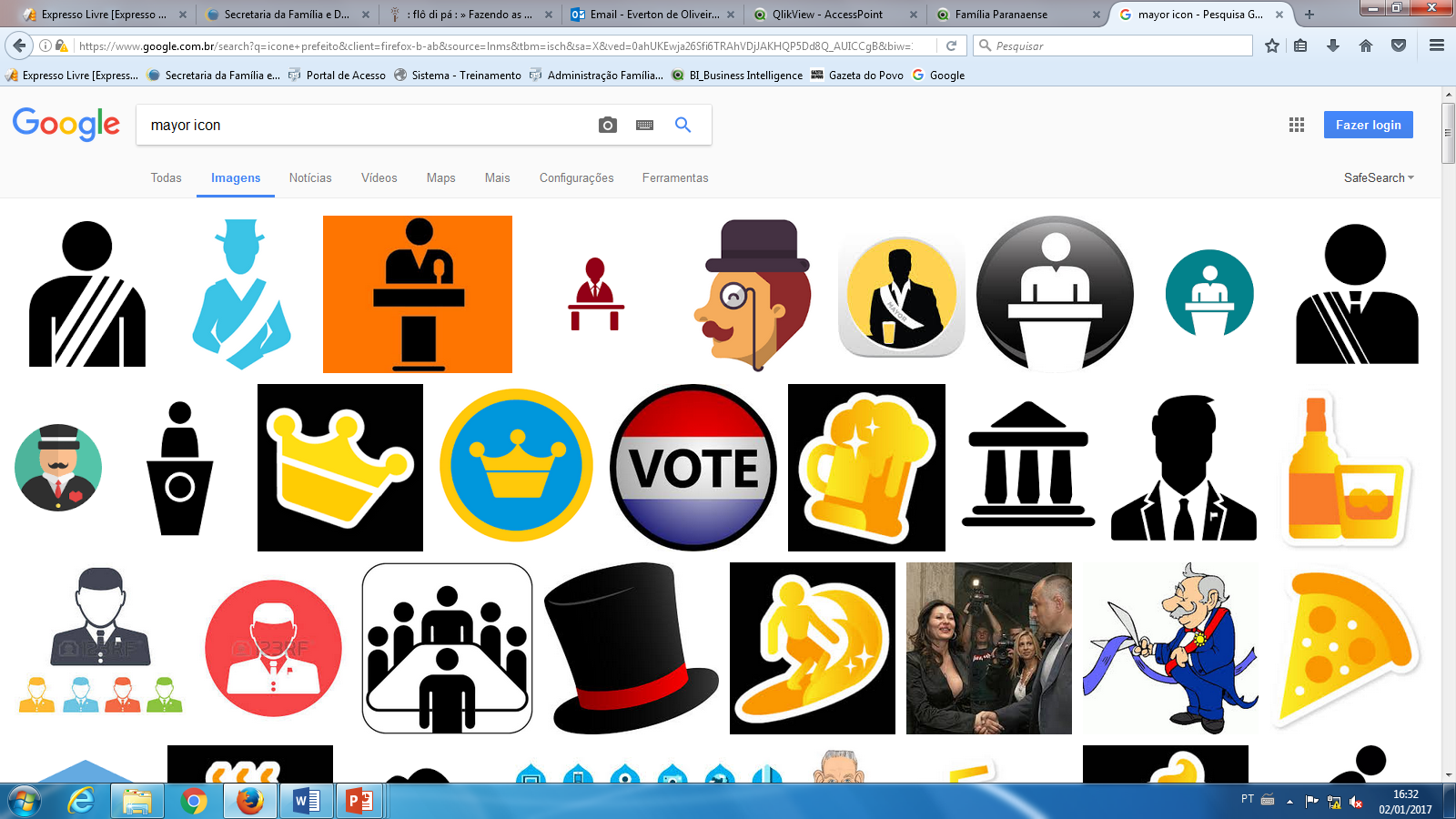 DECRETO(S)
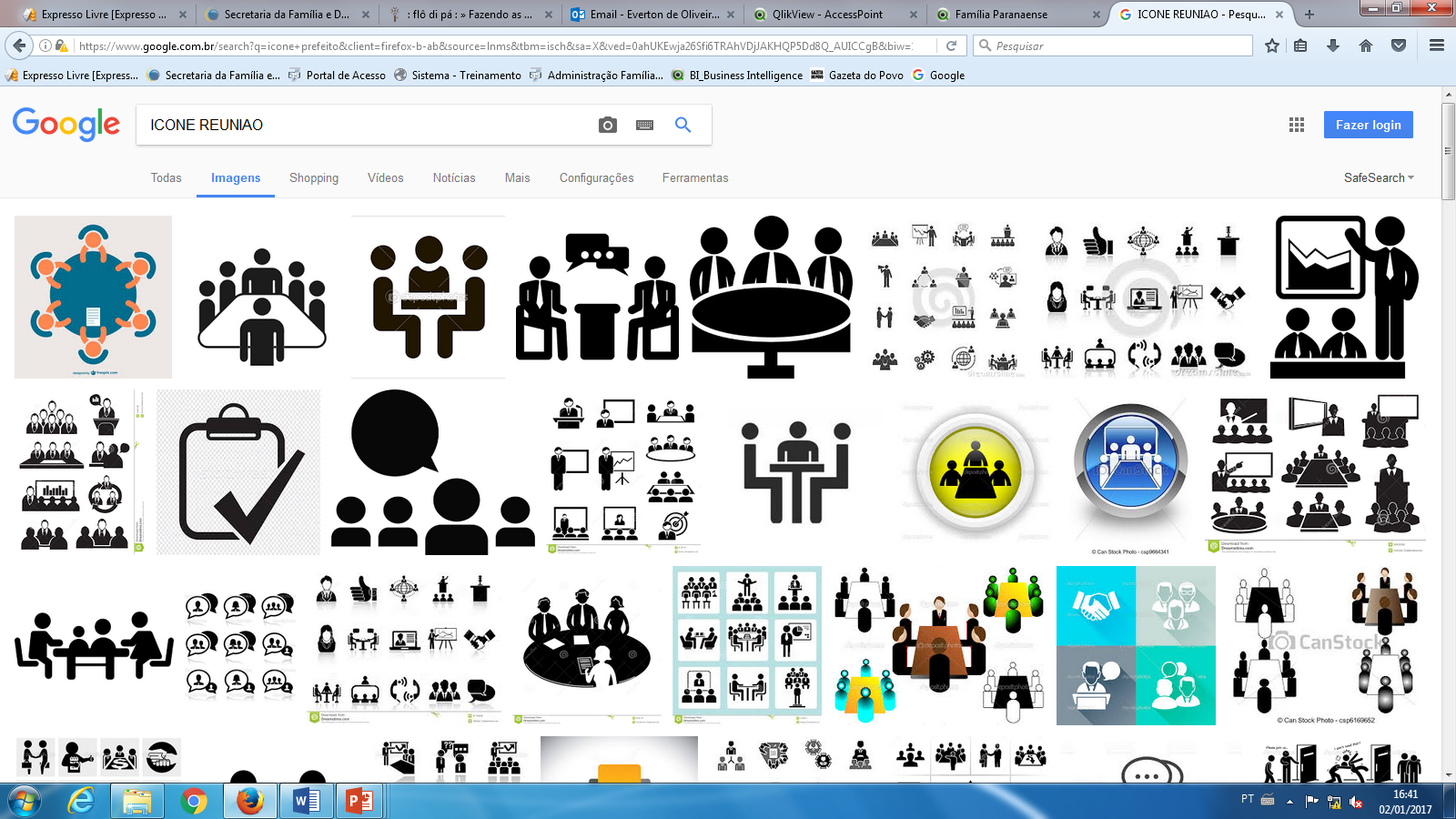 PREFEITO(A)
COMITÊ LOCAL
(Operacionalização)
Assina Termo de Adesão com compromissos referentes ao arranjo de gestão
Programa Família Paranaense
Sistema
FLUXO DE ACOMPANHAMENTO DAS FAMÍLIAS
Fluxo das Ações
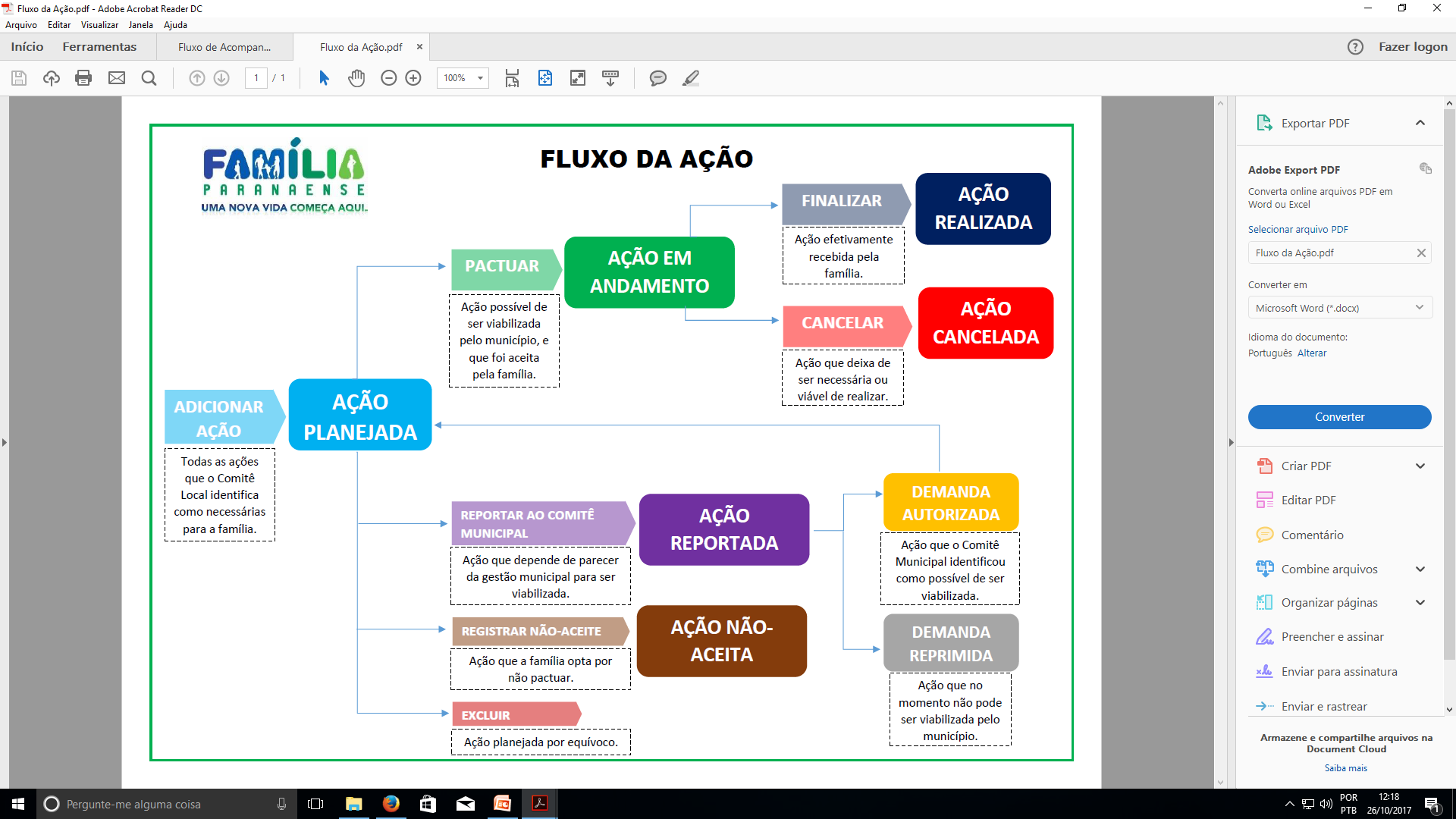 MONITORAMENTO
O monitoramento do AFAI é realizado por meio do Sistema de Acompanhamento das Famílias, conforme Art. 20°  da deliberação 082/2015 e 095/2017. 
		
		O monitoramento será direcionado ao Plano de Ação das Famílias, devendo este possuir, ao término de 2 anos de acompanhamento, no mínimo 60 % das ações pactuadas realizadas. As ações do projeto também serão avaliadas semestralmente pelos CMDCA’s e posterior envio do mesmo para acompanhamento do CEDCA com parecer do escritório regional desta Secretaria.
programa.afai@seds.pr.gov.br